Srednja šla za farmacijo, kozmetiko in zdravstvo 
Zdravstvena pot 1
1000 Ljubljana













FIZIKA
GAMA ŽARKI
KAJ  JE ŽAREK GAMA?
ELEKTROMAGNETNO VALOVANJE Z ZELO VISOKO FREKVENCO
NAD  1019 Hz

    ZELO KRATKA VALOVNA DOLŽINA
POD 100 pm
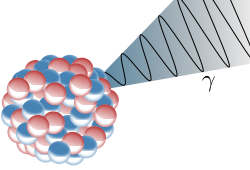 Izvor žarkov gama
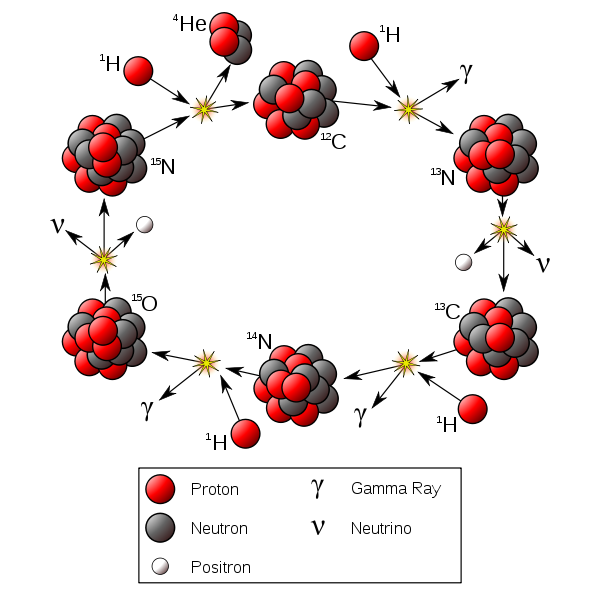 PRI PREHODU IZ VIŠJEGA V NIŽJI ENERGIJSKI NIVO

RAZLIKO ENERGIJE ODDA V OBLIKI ŽARKA
Paul Villard
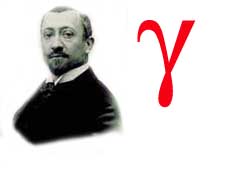 1860-1934 
Francoski fizik

Odkril je gama žarke 
med preučevanjem urana
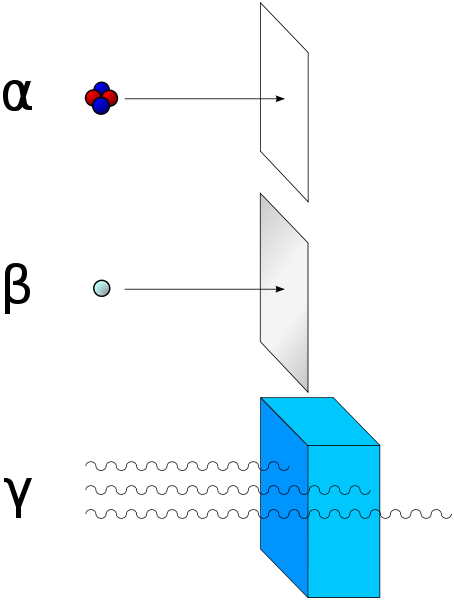 bolj prodorni od delcev α in delcev β 
nižja specifična ionizacija
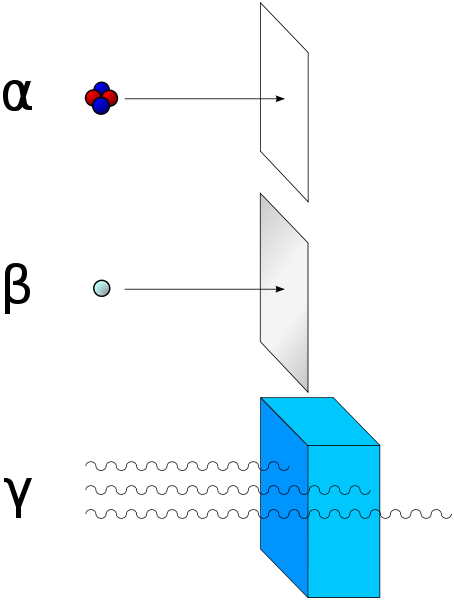 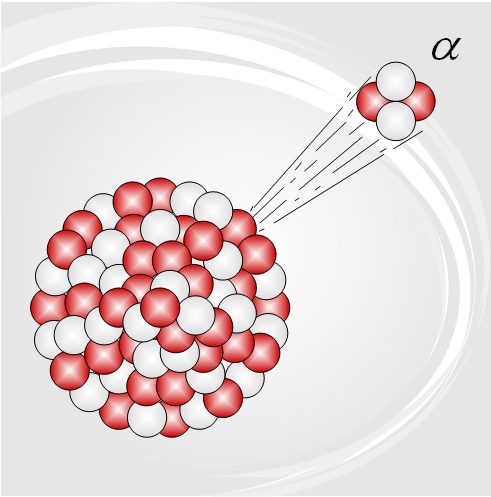 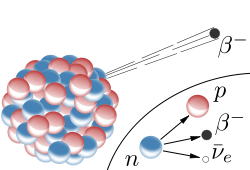 Sodelovanje žarkov gama s snovjo
Fotoelektrični pojav
Comptonov pojav
Nastanek para
Fotoelektrični pojav
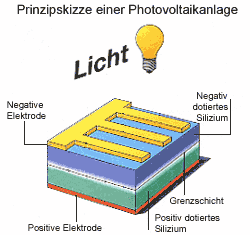 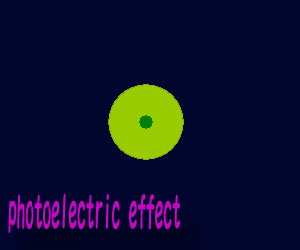 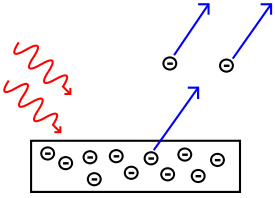 Comptonov pojav
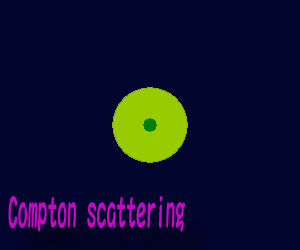 Nastanek para
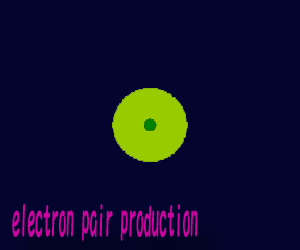 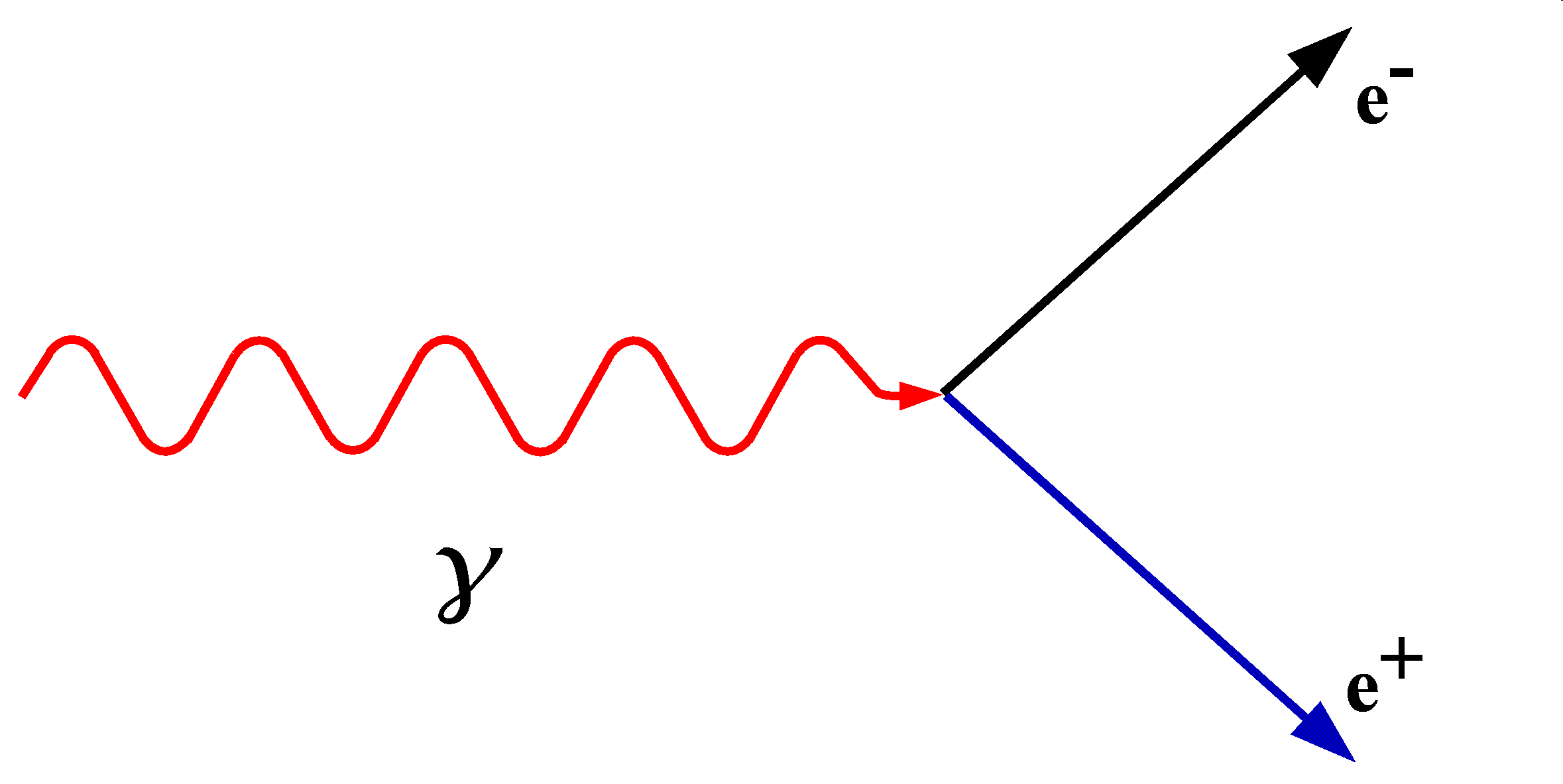 IZBRUH ŽARKOV GAMA
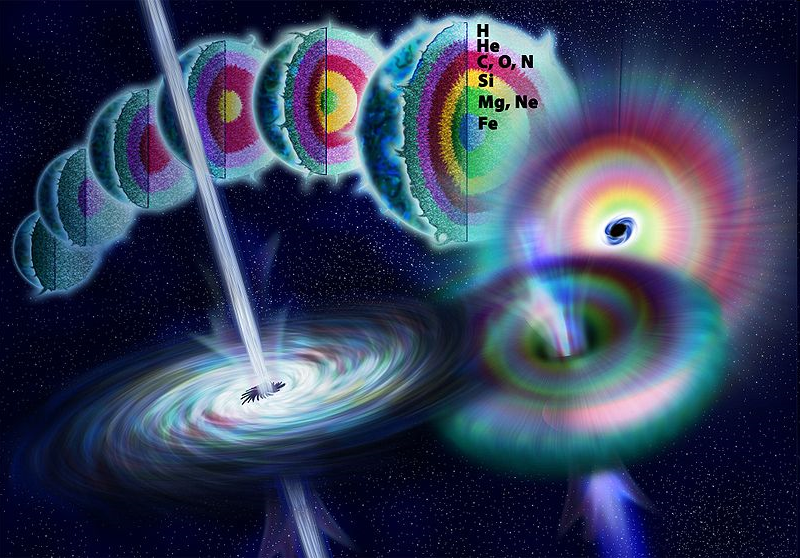 IZBRUH ŽARKOV GAMA
http://www.youtube.com/watch?v=sR2-sV-dhHw

http://www.youtube.com/watch?v=LuKS8xbxloI&feature=player_embedded